Diagnosing Herbicide Injury Problems
Eric P. Prostko
Extension Weed Specialist
Dept. Crop & Soil Sciences
University of Georgia
Extension Agent Training
March 19, 2021
What happens when you spray an herbicide (or any pesticide)?
Drift
Potential Causes of Herbicide Injury
Wrong rate/timing for crop/soil type
label
calibration
Off-Target Movement (UPW)
physical drift
volatility
Sprayer Contamination
Carryover
Peanut Variety Response to Brake 1.2SL - 2019
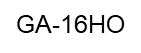 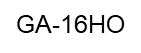 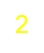 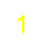 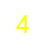 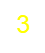 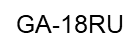 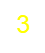 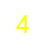 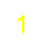 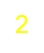 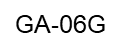 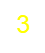 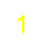 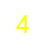 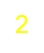 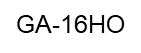 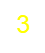 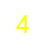 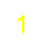 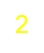 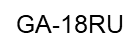 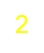 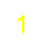 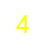 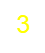 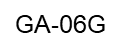 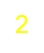 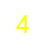 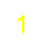 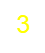 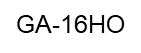 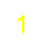 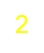 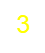 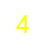 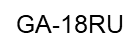 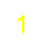 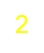 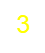 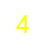 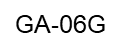 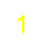 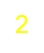 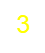 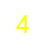 GA-16HO
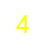 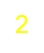 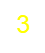 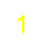 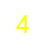 GA-18RU
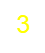 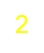 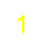 4
GA-06G
3
2
1
GA-06G
1 = NTC
2 = 16 oz/A
3 = 32 oz/A
4 = 64 oz/A
PE-04-19
July 7
67 DAP
Profine/Sandea (halosulfuron) PRE on Sorghum
Soil pH = 5.7
Nematodes: ring (9)
Paraquat Drift
Valor Sprayer Tank-Contamination
Valor/Sprayer Clean-Out
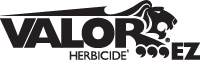 Spray equipment, including mixing vessels and nurse tanks, must be cleaned each day following Valor EZ Herbicide2 application. After Valor EZ Herbicide2 is applied, the following steps must be used to clean the spray equipment: 
1. Completely drain the spray tank, rinse the sprayer thoroughly, including the inside and outside of the tank and all in-line screens. 
2. Fill the spray tank with clean water and flush all hoses, booms, screens and nozzles. 
3. Top off tank, add 1 gallon of 3% household ammonia (or equivalent) for every 100 gallons of water, circulate through sprayer for 5 minutes, and then flush all hoses, booms, screens and nozzles for a minimum of 15 minutes. If diaphragms are being used on the spray boom, loosen diaphragms before flushing the spray system, allowing cleaning solution to spray through the open diaphragm. If spray lines have any end caps, they must be loosened before flushing the system, allowing cleaning solution to spray through the loosened caps. To enhance removal of Valor EZ Herbicide2 from the spray system, add a tank cleaner for example ”Valent Tank Cleaner” from Valent U.S.A. LLC, in place of ammonia and allow the cleaning solution to remain in the pressurized spray system (spray tank, hoses and boom) overnight before flushing the system for a minimum of 15 minutes. 
4. Drain tank completely. 
5. Add enough clean water to the spray tank to allow all hoses, booms, screens and nozzles to be flushed for 2 minutes. 
6. Remove all nozzles and screens and rinse them in clean water. Thoroughly clean spray equipment, including all tanks, hoses, booms, screens and nozzles, cleaned before it is used to apply postemergence pesticides. Equipment with Valor EZ Herbicide2 residue remaining in the system may result in crop injury to the subsequently treated crop.
Picloram Carryover to Peanut
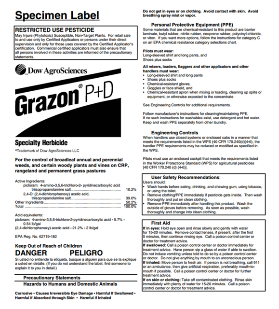 Grazon P+D Label
For the control of broadleaf annual and perennial weeds, and certain woody plants and vines on CRP, rangeland and permanent grass pastures.
On areas treated with this product, do not rotate to crops intended for food or feed use, other than range or pasture grasses, rye, forage sorghum, sudangrass, wheat, barley or oats not underseeded with a legume. 
Do not move treated soil, or use treated soil for growing other plants until soil residues of picloram are no longer detectable as indicated by an adequately sensitive bioassay or chemical test.
Do not use grass or hay or plant materials from treated areas or manure from animals being fed treated forage or hay for composting or mulching of desirable, susceptible broadleaf plants.
Do not use manure from animals grazing treated areas on land used for growing broadleaf crops, ornamentals, orchards or other susceptible, desirable plants. Manure may contain enough picloram to cause injury to susceptible plants.
Herbicide Carryover
Has not been that common in GA (at least for me)

Depends upon many factors
crop/rate/soil texture/OM/pH/tillage/ environment

much of GA is in an environment that favors the breakdown of herbicides
high rainfall, low OM, lighter soils, soils never freeze
Average Daily Soil Temperatures - 2020
(Optimum soil temperatures for microbial activity are 60-85° F)
Tifton
Source:  UGA Weather Network
My Extension Experience(28 years)
Many, not all, herbicide injury complaints turn out to be something else.
low soil pH
nematodes
soil compaction

Keep a soil/nematode/compaction probe and plastic bags in your truck at all times.

Standard soil testing and grid sampling can often miss hot spots.
Valor Injury or Soil pH/Zn?
July 2007
pH = 5.04
Zn = 14-17 lbs/a
Herbicide Injury or Nematodes???
796-Rootknot nematodes/sample
50+ is a problem
Herbicide Drift or Potassium?
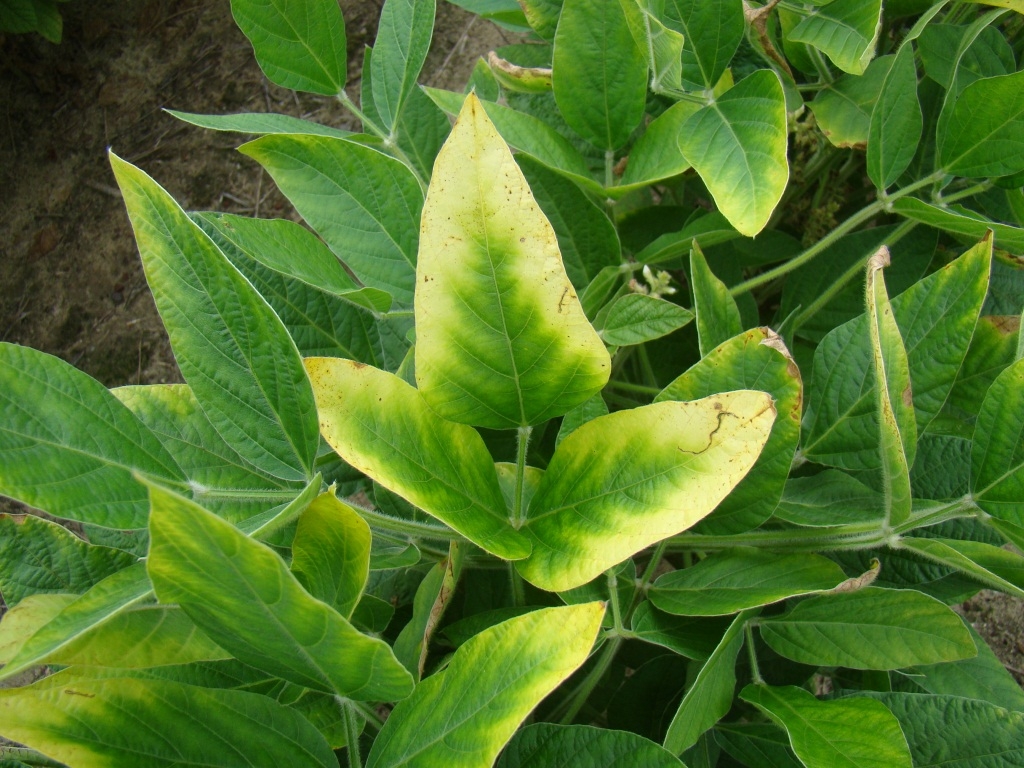 Soybeans are a BIG user of potash (1.14 lbs K20 removed/bushel)
Herbicide Symptomology
First and foremost, I am available 24/7 if you need me (229-392-1034)
Purdue University 
https://www.btny.purdue.edu/Extension/Weeds/HerbInj2/InjuryHerb1.html
University of California
http://herbicidesymptoms.ipm.ucanr.edu/?src=sub	
University of Florida
Cotton (https://edis.ifas.ufl.edu/pdffiles/AG/AG36700.pdf)
Corn (https://edis.ifas.ufl.edu/pdffiles/AG/AG37400.pdf)
Peanut (https://edis.ifas.ufl.edu/pdffiles/AG/AG33700.pdf)
Texas A&M University
Peanut (http://publication.tamu.edu/PEANUTS/PUB_peanuts_Peanut%20Herbicide%20Injury%20Symptomology%20Guide.pdf)
Montana State University
https://msuextension.org/pubs/herbicideinjuryguide/index.html
Australia Dept. of Primary Industries
Cotton (https://cotton.ces.ncsu.edu/wp-content/uploads/2015/07/CRC-Herbicide-Symptoms.pdf?fwd=no)
Oregon State University
Grapes (https://catalog.extension.oregonstate.edu/sites/catalog/files/project/pdf/em8860.pdf)
Herbicide Injury Problems Are Preventable
Read/follow label
Use right rate for soil type
Calibrate sprayer
Follow labeled crop rotation restrictions
Proper sprayer cleanout
Rush and flush don’t cut it
Avoid off-target movement (UPW)
situational awareness, wind speed/direction, nozzle type, boom height, speed, pressure, etc.
Do not put herbicides in unlabeled containers
Information You Must Collect
At the very least …
Last year’s crop
Last year’s pesticides
This year’s crop and variety
This year’s pesticides applied
Last pesticide in sprayer
Neighboring crops
Your awesome if you have…
Soil Test Results
Nematode Results
Know Who to Contact(Your Extension Weed Science Team)
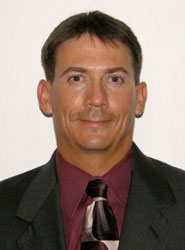 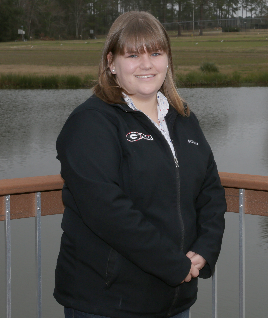 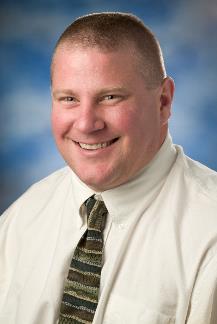 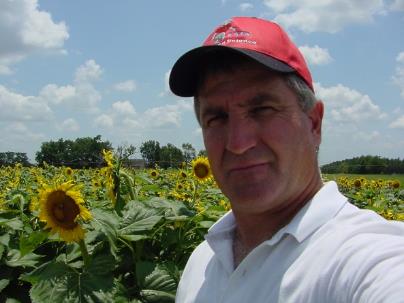 Eric Prostko
Peanuts, soybeans, field corn, sunflowers, grain sorghum, sesame, canola, field pea
Mark Czarnota
Ornamentals, small fruits, nursery, 
landscape, greenhouse, Christmas  Trees
Lisa Baxter
Forages
Stanley Culpepper
Cotton, small grains, 
vegetable crops (including sweet corn)
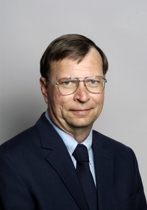 Gary Burtle
Ponds/Aquatics
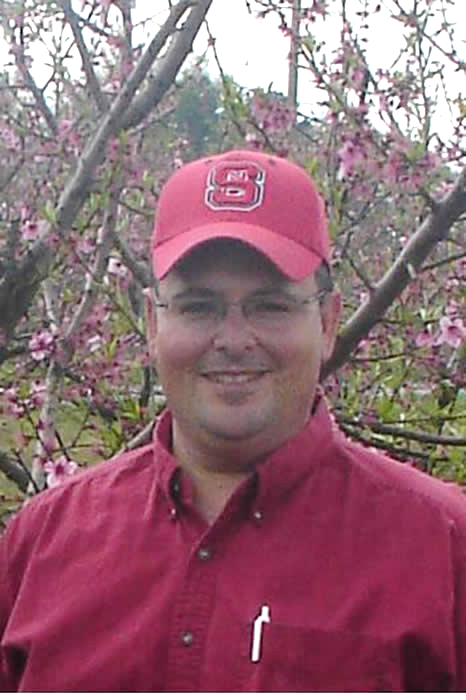 Wayne Mitchem
Tree fruits
(NCSU)
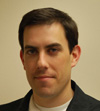 Patrick McCullough
Turf
Forages
Pastures
Right of Way
Non-crop
Questions/Comments
Slide set is available at gaweed.com